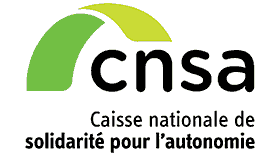 livret de parcours inclusif
Support de présentation de l’application
DGESCO/CNSA
1
01/07/2021
Sommaire
Contexte et objectifs du LPI
1.
Présentation de l’application et de ses fonctionnalités
2.
Plans et projets disponibles dans l’application
3.
Supports de déploiement - Technique - Assistance
4.
DGESCO/CNSA
2
01/07/2021
Contexte et objectifs du livret de parcours inclusif
DGESCO/CNSA
3
01/07/2021
Contexte
Origine
Issu de la concertation nationale « Ensemble pour l’école inclusive » d’octobre 2018 à février 2019.
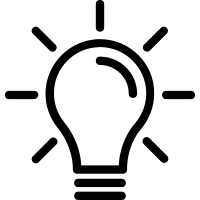 Co-pilotage par la Caisse Nationale de solidarité pour l’autonomie et le Ministère de l’éducation nationale, de la jeunesse et des sports.
Porteur
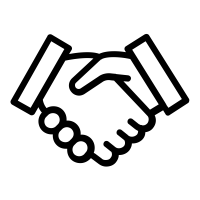 Environne-ment
Livret de Parcours Inclusif s’inscrit dans un système d’information Ecole inclusive
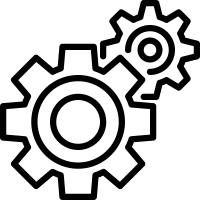 DGESCO/CNSA
4
01/07/2021
Objectifs du Livret de Parcours Inclusif
Pour les élèves
Créer un outil numérique de suivi du parcours des élèves à besoins éducatifs particuliers dont les élèves en situation de handicap
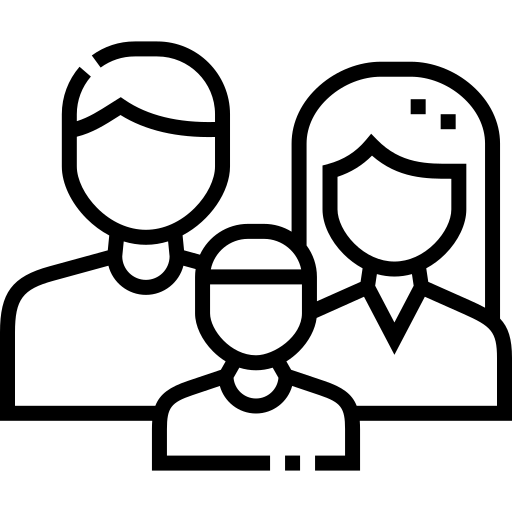 Pour les professionnels
Partager les informations entre les personnels de l’éducation nationale et les agents des maisons départementales des personnes handicapées
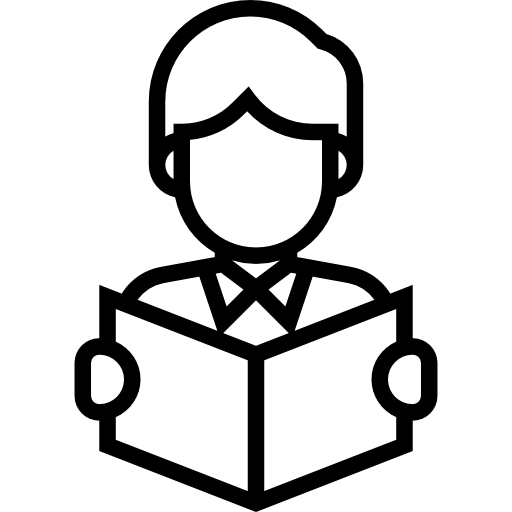 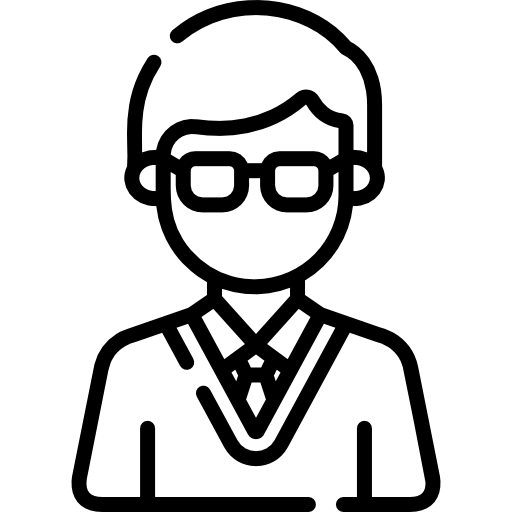 Pour les familles
Apporter aux familles de la lisibilité sur les aménagements et adaptations mis en œuvre pour leur enfant
DGESCO/CNSA
5
01/07/2021
Environnement
ESCULAPE
SIRH dptal
Services 
d’Information
MENJS
Services 
d’Information
MENJS 
Ecole Inclusive
SIECLE ONDE
BCN et RAMSESE
Services 
d’Information
hors
MENJS
EDU
CONNECT
PLEIADE
LPI
MDPH
ARENA
BCN et RAMSESE
CYCLADE
AGESH
Gestion des demandes d’aménagements d’examens
FINESS
DGESCO/CNSA
01/07/2021
01/07/2021
Livret de Parcours Inclusif (périmètre de la V1)
Livret de Parcours Inclusif *
Informations concernant l’élève, ses responsables légaux et sa scolarité
Système d’information Scolarité (ONDE & SIECLE)
Informations concernant l’élève
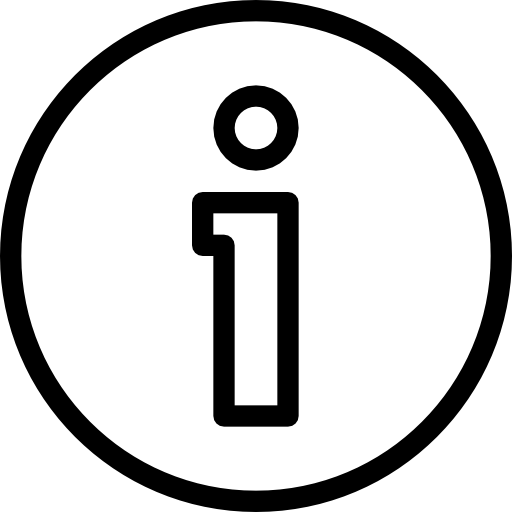 PPRE
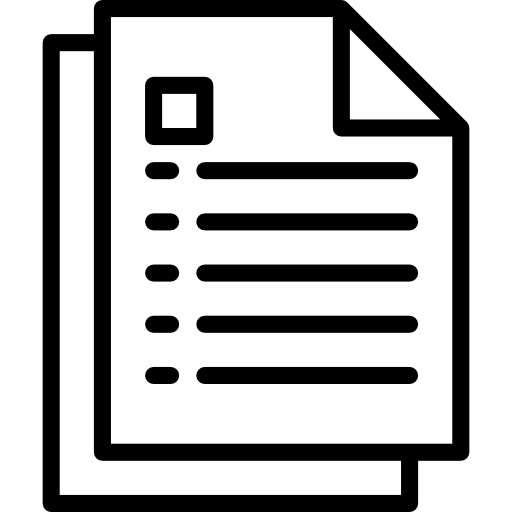 Système d’information MDPH
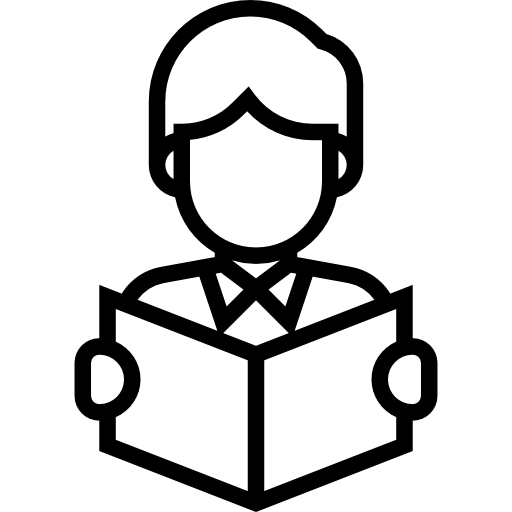 PAP
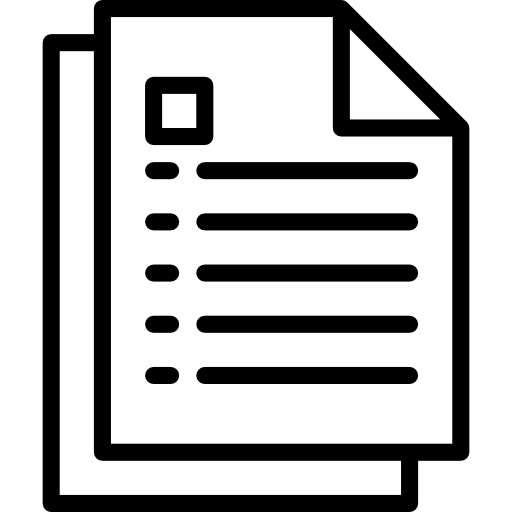 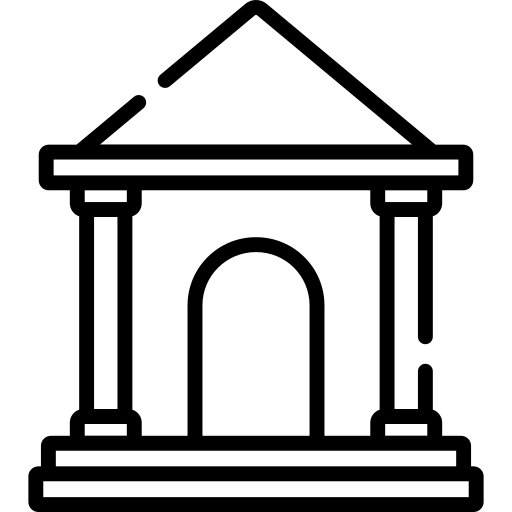 GEVA-Sco 1ère demande
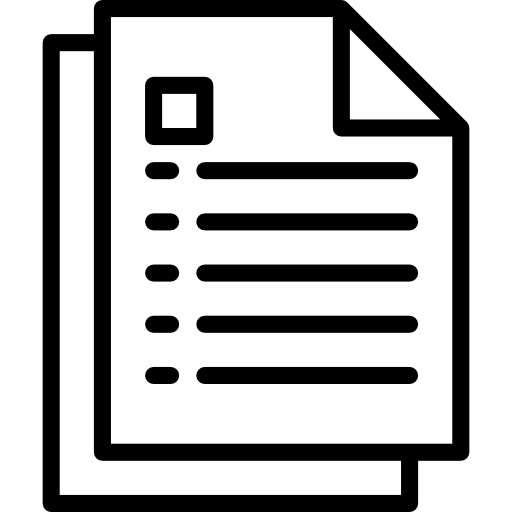 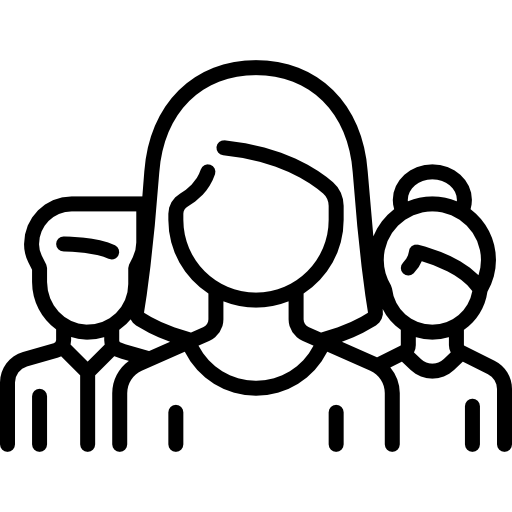 PPS
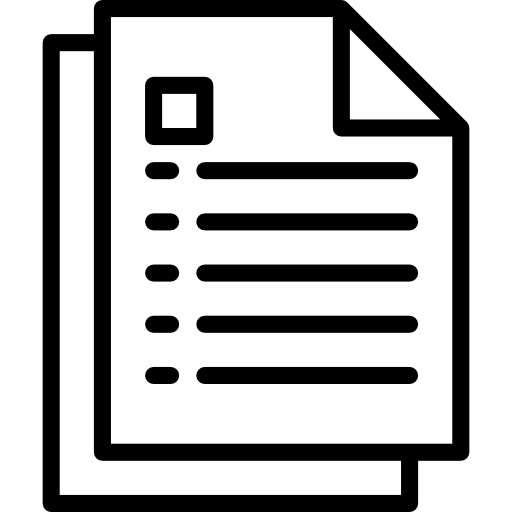 Représentants légaux
Document de mise en œuvre du PPS
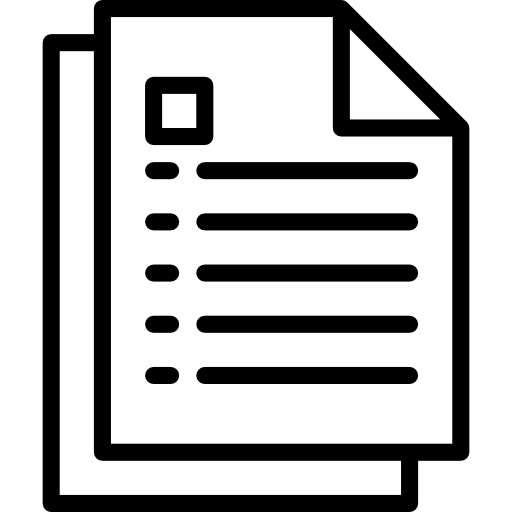 Synthèse du livret
* Les référentiels pour les nomenclatures et les établissement sont identiques que ceux du Système d’information Scolarité
DGESCO/CNSA
7
01/07/2021
Calendrier de déploiement 2021
Généralisation V2 du LPI au 1er  septembre 2022
Généralisation V1 au 2  janvier 2022
1ere mise en service le 4 octobre 2021
Développements fonctionnels V1 + V1.1
Mise en place des échanges SI MDPH -> LPI
Développements fonctionnels V2
Mise en place des échanges SI scolarité LPI
Préparation et suivi du déploiement
DGESCO/CNSA
8
01/07/2021
2. Présentation de l’application et de ses fonctionnalités
DGESCO/CNSA
9
01/07/2021
Un livret de Parcours Inclusif
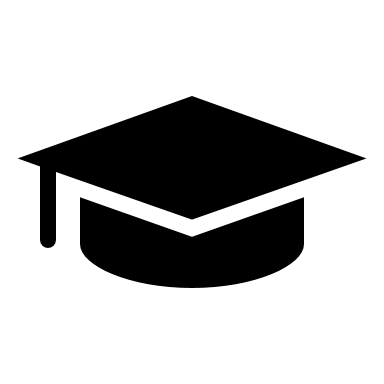 Mettre en œuvre les aménagements pédagogiques adaptés aux besoins de l’élève
Réussite scolaire & autonomie de l’élève
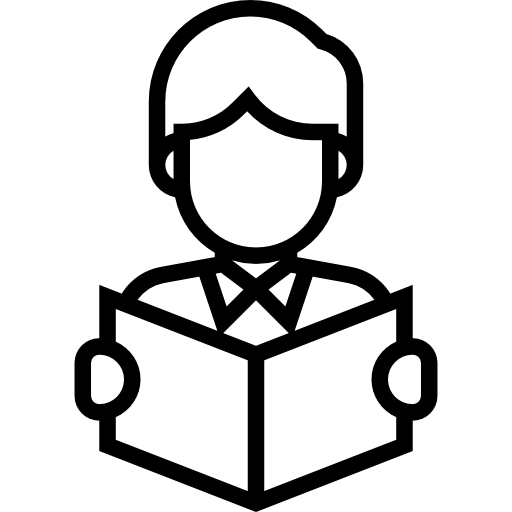 Elève avec des besoins éducatifs particuliers
Enseignant responsable
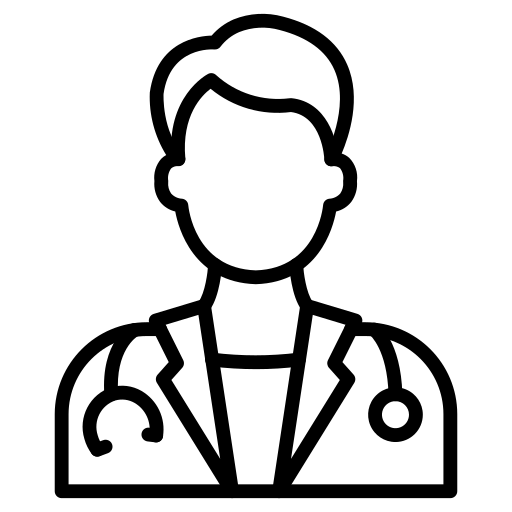 PPRE
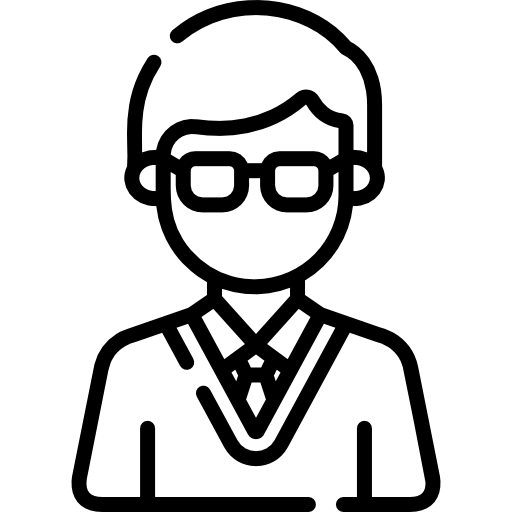 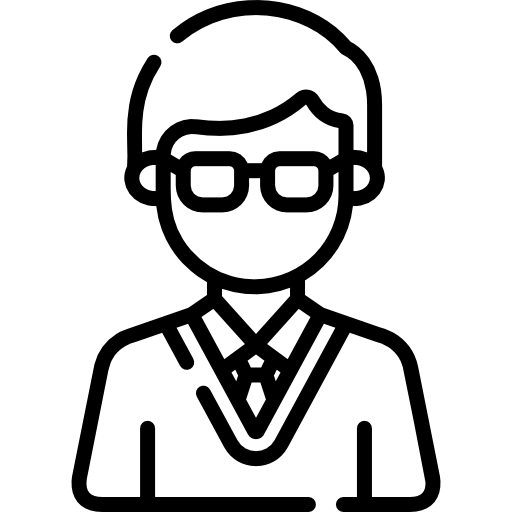 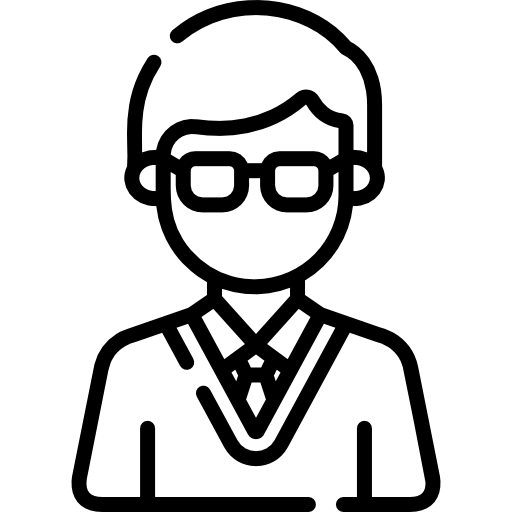 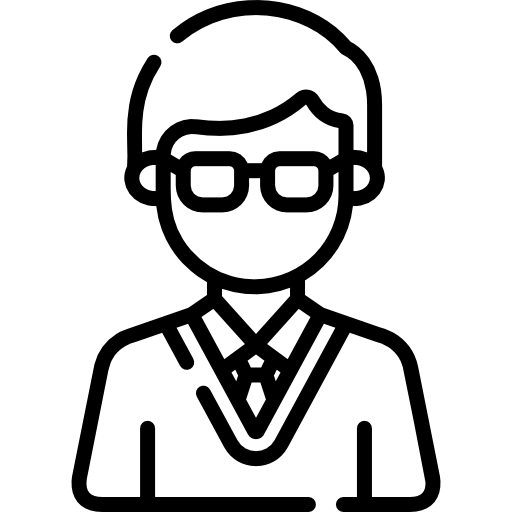 Constater les besoins éducatifs et créer un livret
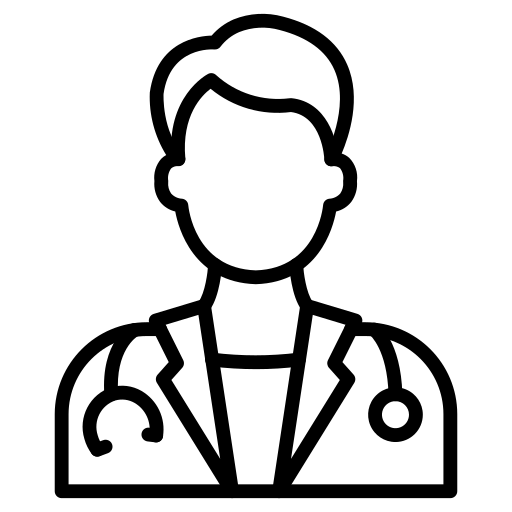 Equipe éducative
Elève qui rencontre des difficultés dans ses apprentissages
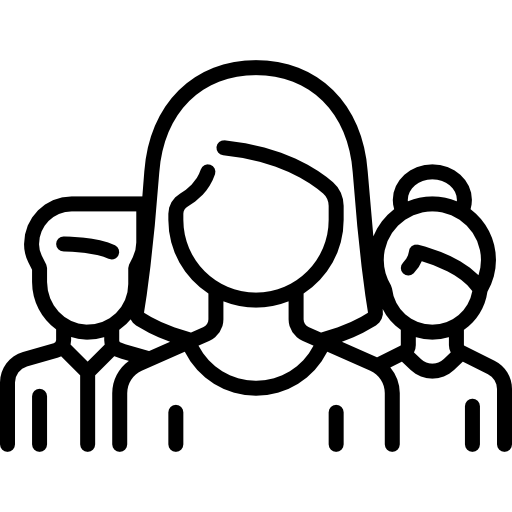 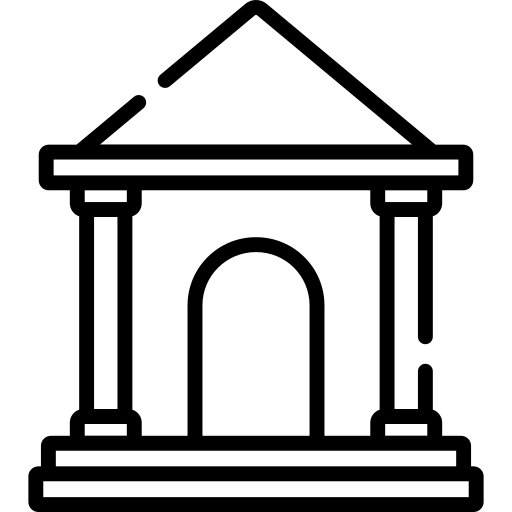 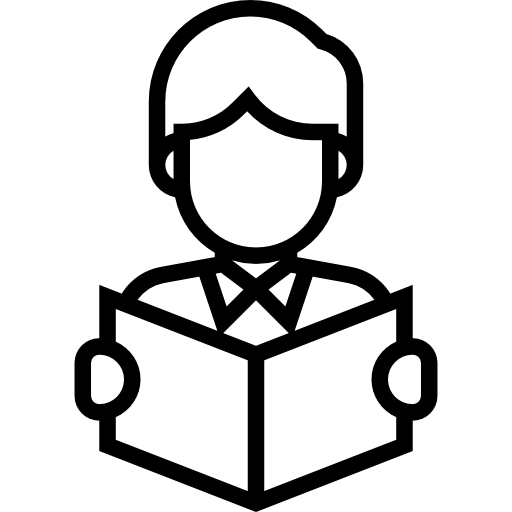 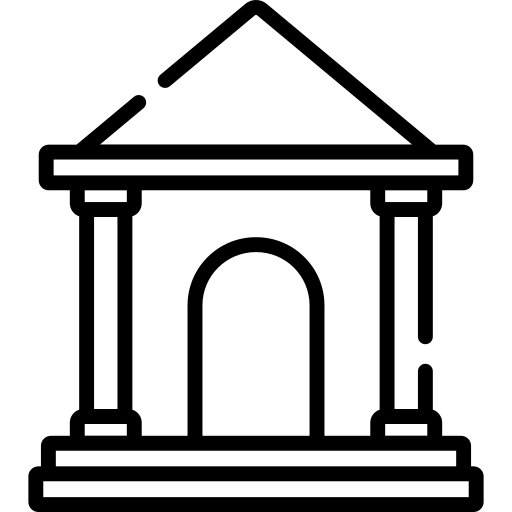 Elève
Avis médical favorable
PAP
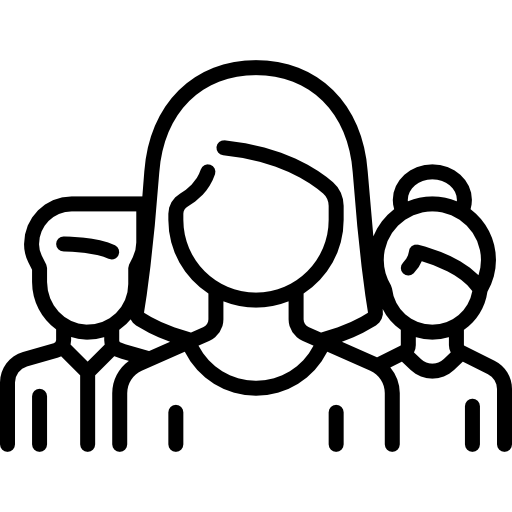 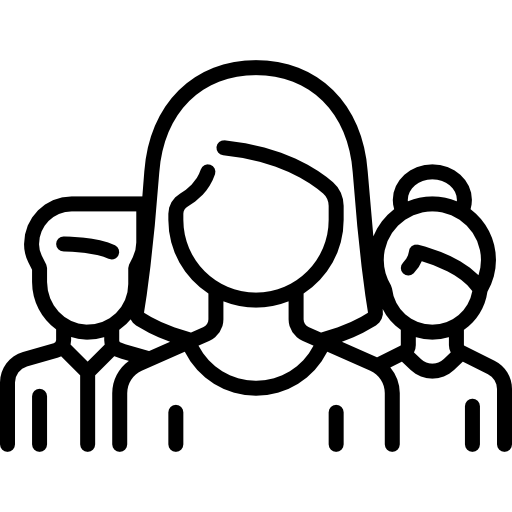 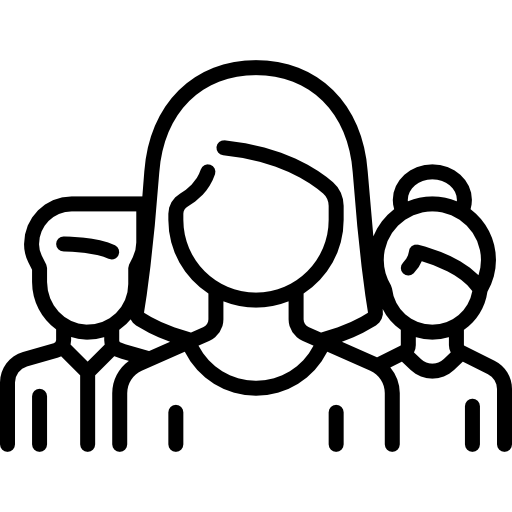 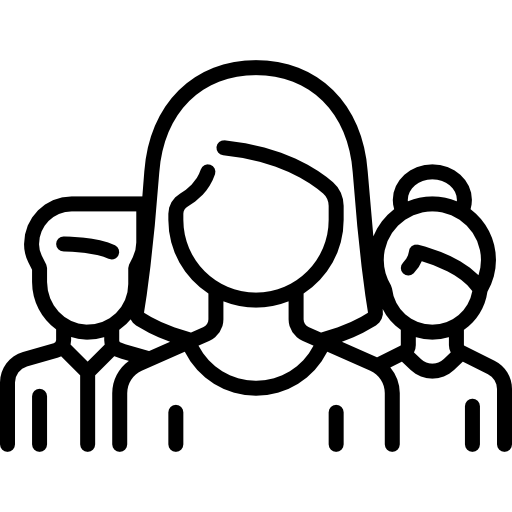 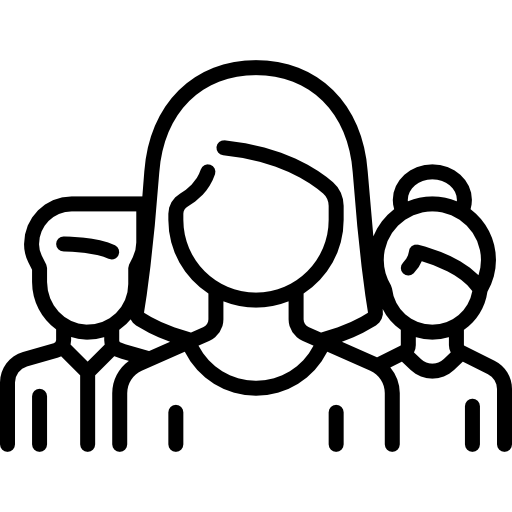 Elève qui connait des difficultés scolaires durables ayant pour origine un ou plusieurs troubles des apprentissages
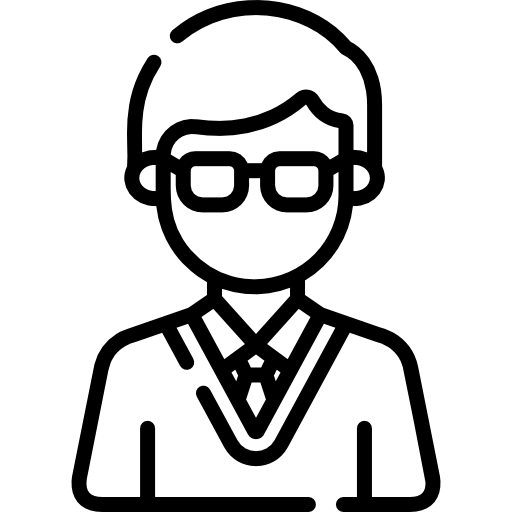 Médecin de l’EN
PPS
GEVA-Sco 1ère demande
MOPPS
Elève en situation de handicap
MDPH
DGESCO/CNSA
10
01/07/2021
LPI
Elèves à besoins éducatifs particuliers:
AGESH
Elèves avec une situation sociale ou familiale difficile
Elèves allophones nouvellement arrivés (EANA)
Elèves en situation de handicap
 (TFA, TFV, TFM, TND)
Elèves avec troubles des apprentissages
Elèves intellectuelle-ment précoces (EIP)
DGESCO/CNSA
11
01/07/2021
Une application adaptée à l’organisation des établissements
Directeur d’école responsable de l’organisation du suivi des livrets parcours inclusifs des élèves de son établissement + possibilité d’ajouter des aménagements si également professeur
Tous ont un accès conformément à leur rôle
Etablissement du 1er degré
Organiser, partager et contribuer
Directeur d’école
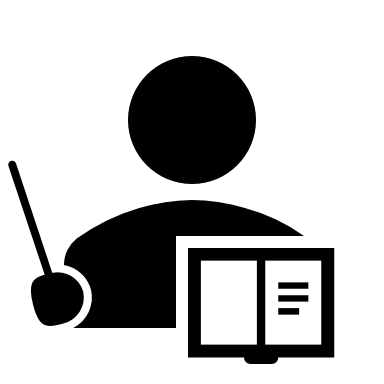 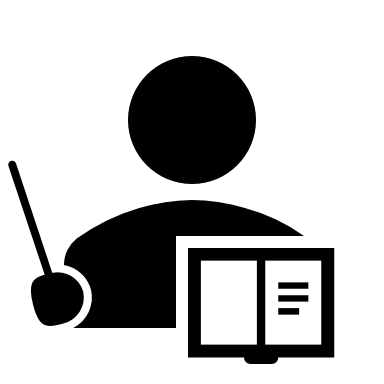 Enseignant Responsable
Partager l’accès et contribuer
Professeur de l’élève en charge du livret  parcours inclusif
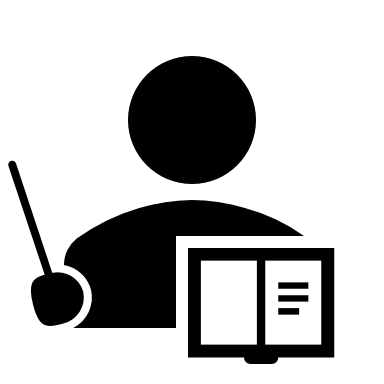 Enseignant Contributeur
Contribuer
Eventuels autres professeurs en charge de l’élève
Ajouter les aménagements et adaptations
DGESCO/CNSA
12
01/07/2021
Une application adaptée à l’organisation des établissements
Chef d’établissement responsable de l’organisation du suivi des livrets parcours inclusifs des élèves de son établissement
Tous ont un accès conformément à leur rôle
Etablissement du 2nd degré
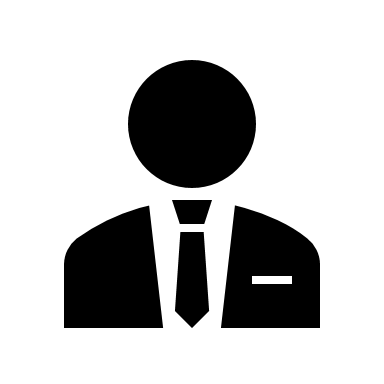 Chef d’établissement
Organiser
Enseignant principal de l’élève en charge du livret  parcours inclusif
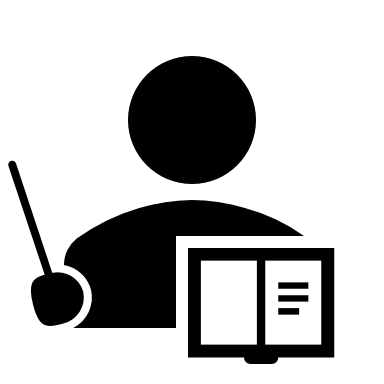 Enseignant Responsable
Partager l’accès
Enseignant des différentes disciplines suivies par l’élève
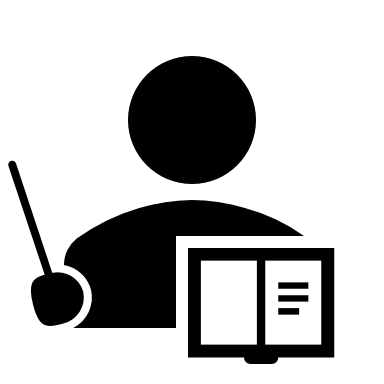 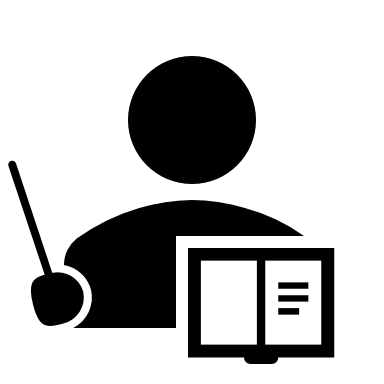 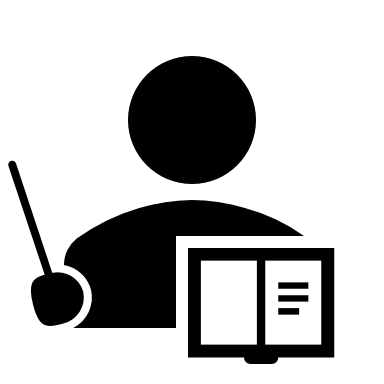 Enseignant Contributeur
Enseignant Contributeur
Enseignant Contributeur
Ajouter les aménagements propres à leur discipline
DGESCO/CNSA
13
01/07/2021
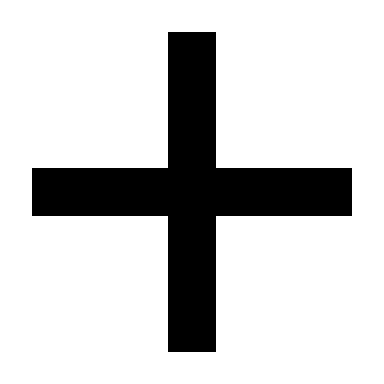 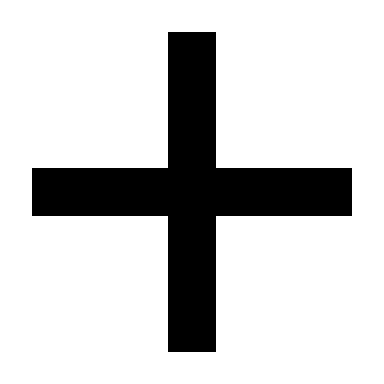 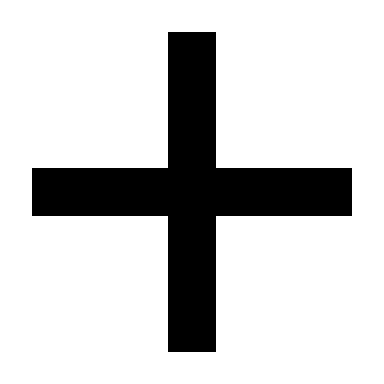 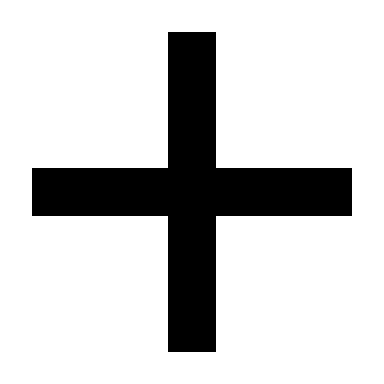 Profils et accès
Profils dans le LPI
Droits associés dans le LPI
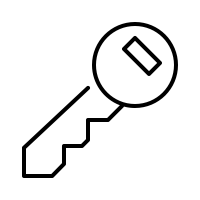 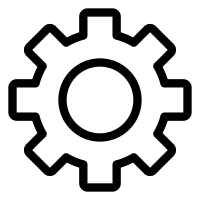 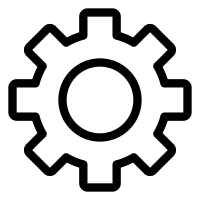 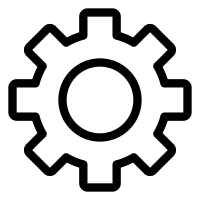 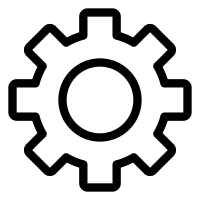 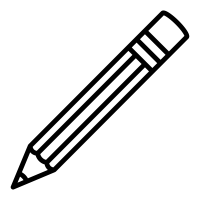 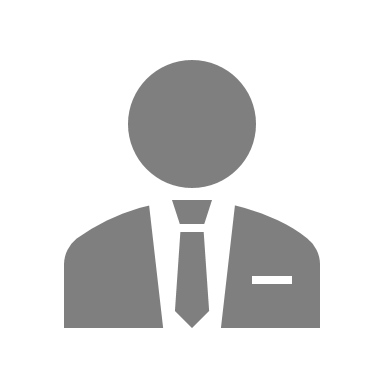 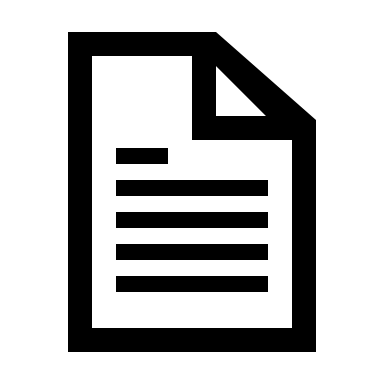 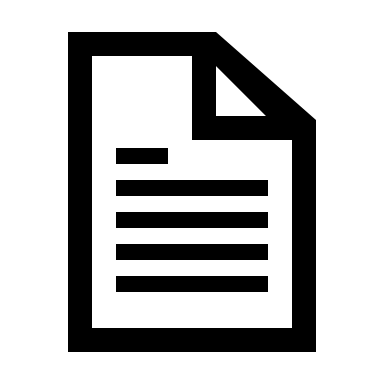 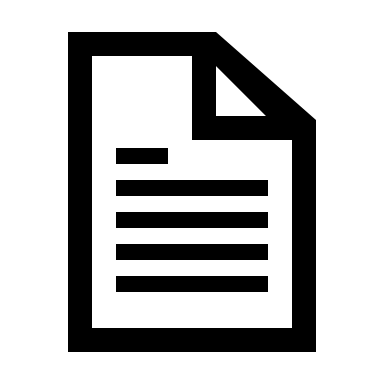 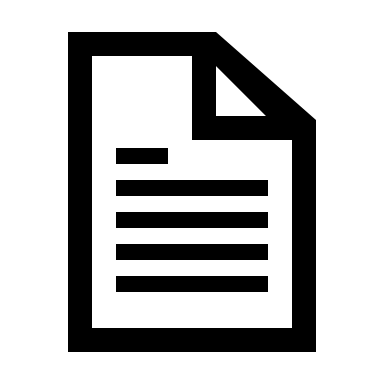 Chef d’établissement
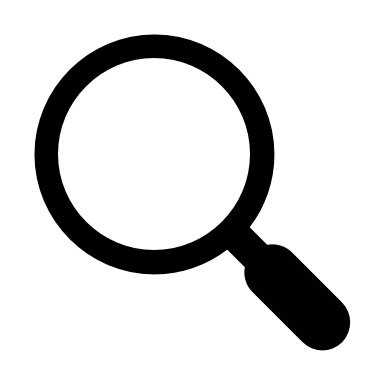 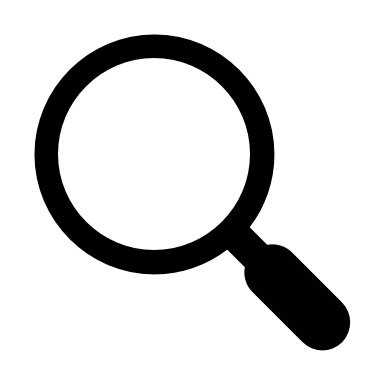 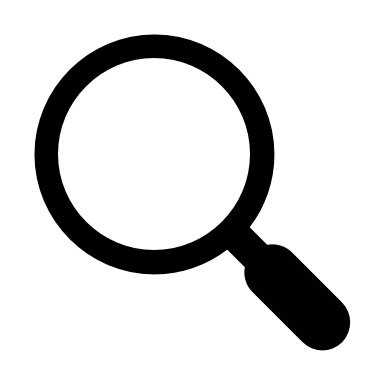 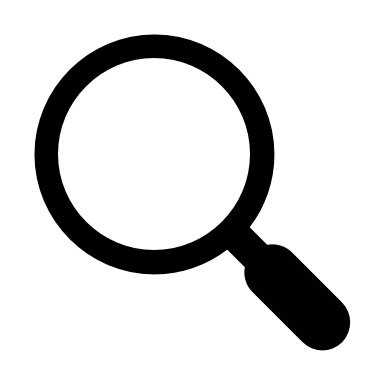 Modifier des aménagements
Accès à tous les livrets
Gestion de tous les livrets
Gestion de certains livrets
Gestion de livrets
Gestion de livrets
Consulter un LPI
Consulter un LPI
Consulter un LPI
Consulter un LPI
Créer un LPI
Créer un LPI
Créer un LPI
Créer un LPI
Gestion des dispositifs
Gestion des dispositifs
Lecture des dispositifs
Lecture du GEVA-Sco
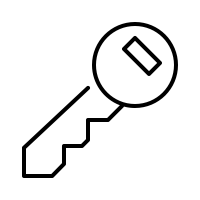 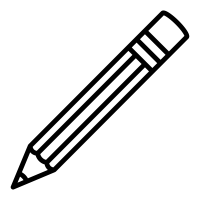 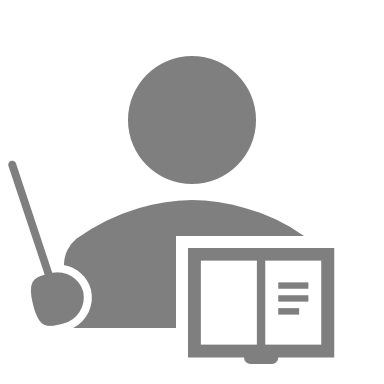 Enseignant Responsable
Modifier des aménagements
Accès à des livrets
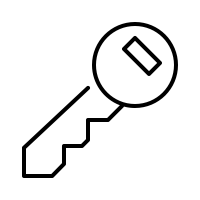 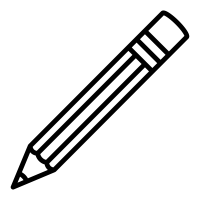 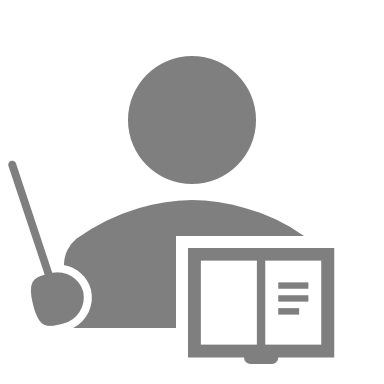 Enseignant Contributeur
Ajout des aménagements
Accès à des livrets
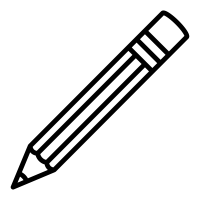 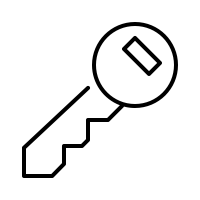 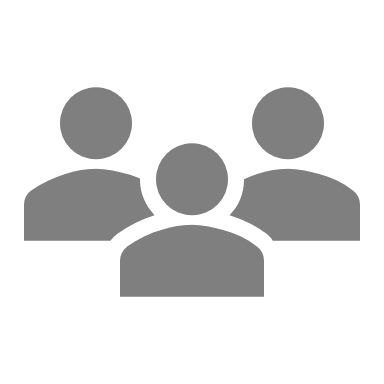 MDPH
Modifier des aménagements
Accès à tous les livrets
DGESCO/CNSA
14
01/07/2021
[Speaker Notes: En marron : les différences de droits à noter / chef d’établissement ou directeur]
Bouton de déconnexion
Ergonomie de l’application EN
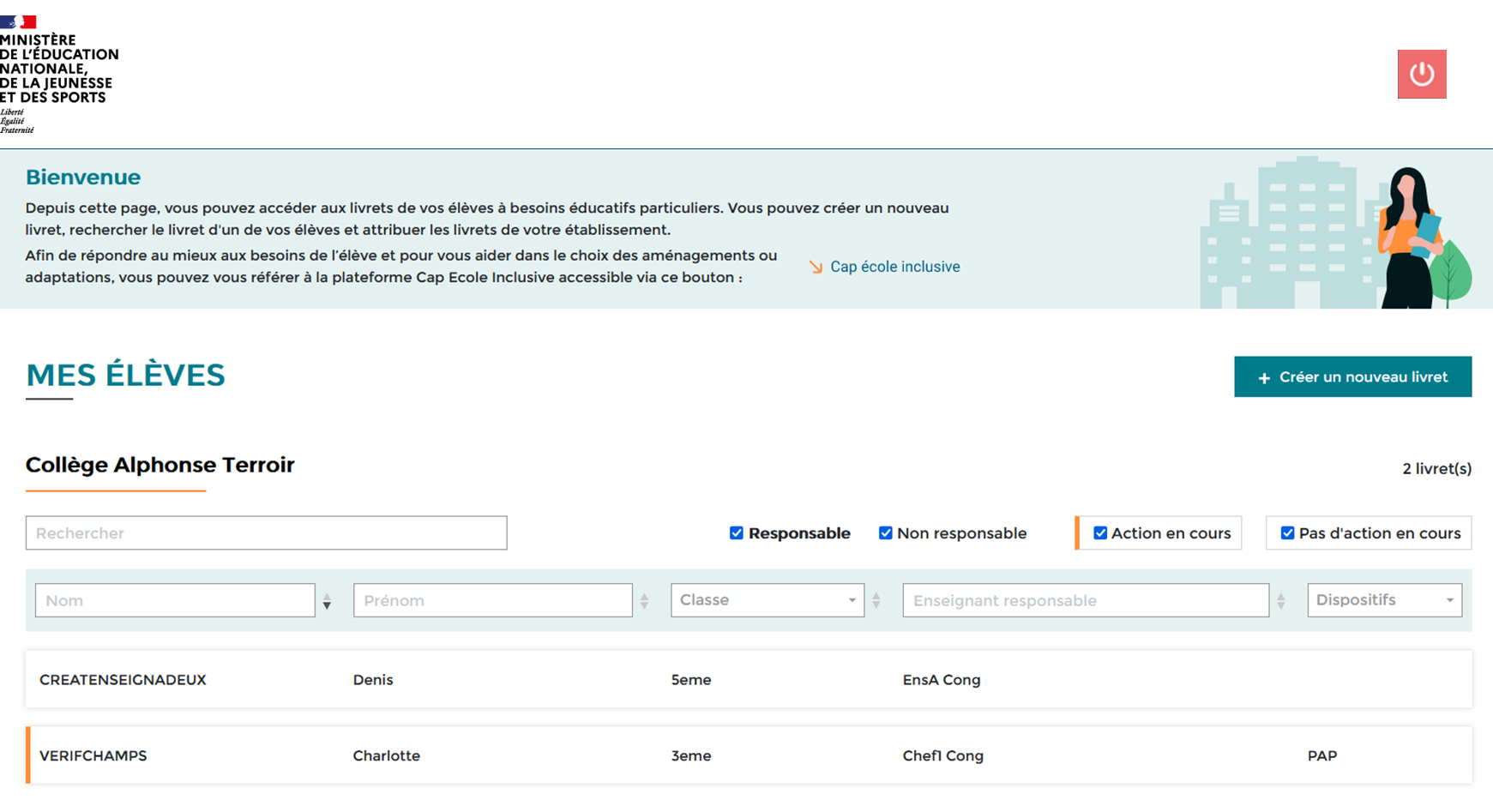 Filtrage dynamique des livrets selon que :

 l’utilisateur est responsable ou non
 le livret possède des actions en cours ou non sur les dispositifs

Il suffit de cocher les cases pour mettre à jour automatiquement l’affichage
Recherche générale sur toutes les colonnes
Recherche d’information en colonne
Affichage du nom de l’établissement de l’utilisateur
DGESCO/CNSA
15
01/07/2021
Possibilité de trier l’information en colonne
Lien de redirection vers Cap Ecole Inclusive
Bouton de création d’un nouveau livret
Nombre de livrets dans l’établissement
[Speaker Notes: Finir avec le bouton de déconnexion]
Ergonomie de l’application MDPH
Bouton de déconnexion
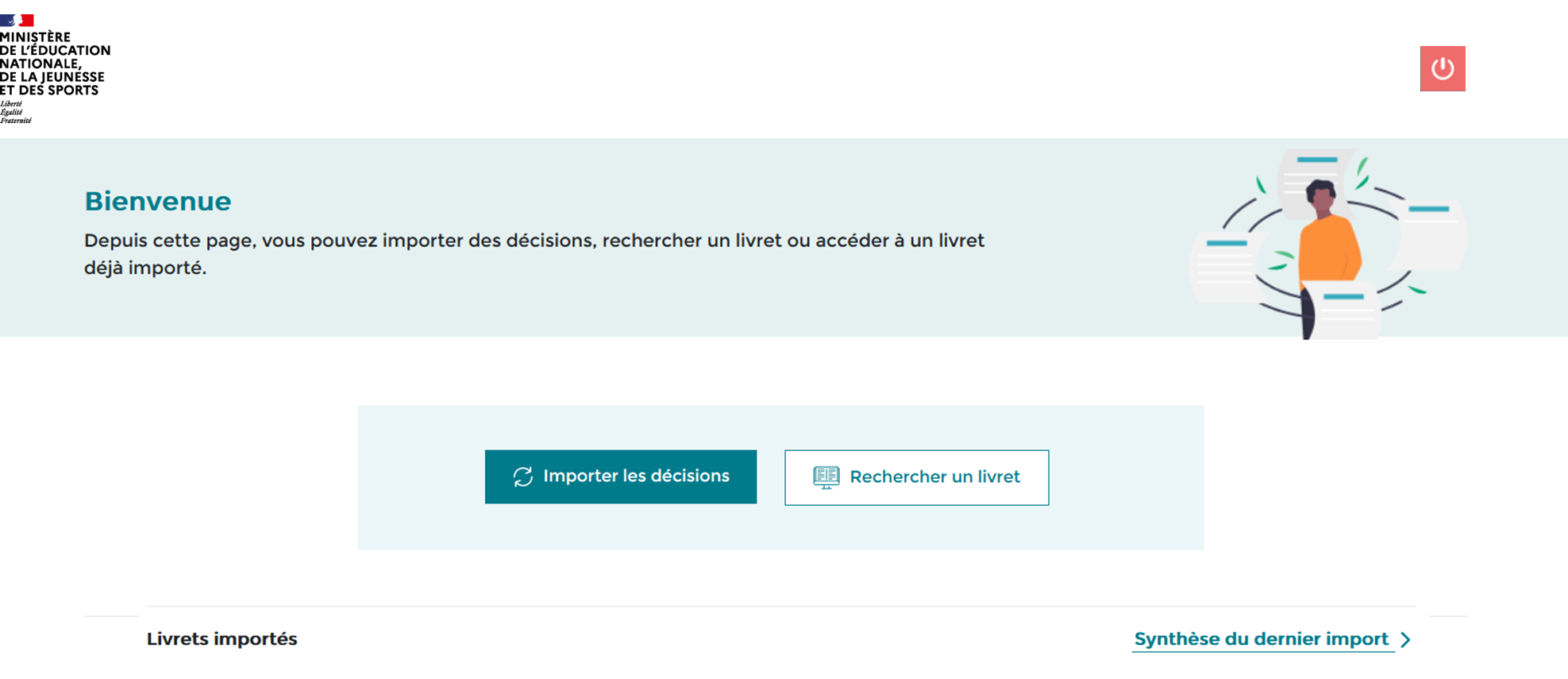 Bouton d’importation de decisions en masse sous format CSV
Bouton de recherche manuelle d’un livret LPI
Bouton d’accès à la synthèse du dernier import effectué
DGESCO/CNSA
16
01/07/2021
3. Plans et projets disponibles dans l’application
DGESCO/CNSA
17
01/07/2021
Documents disponibles dans le LPI
Un plan d’actions individualisées mis en place pour les élèves qui :
Un plan d’actions individualisées mis en place pour les élèves qui :
Programme personnalisé de réussite educative (PPRE)
Plan d’accompagnement personnalisé (PAP)
Un document pour évaluer les besoins de PPS d’un élève :



Un document qui a pour objectif  de :



Un document élaboré par l’enseignant pour:
Gevasco 1ère demande
A partir des principales informations sur la situation d’un élève
Rencontrent des difficultés dans leur scolarité
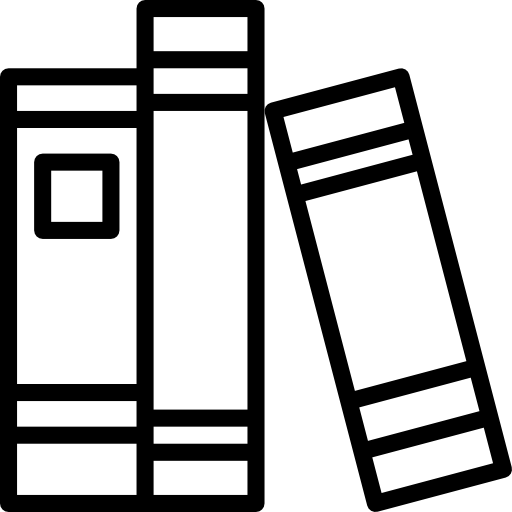 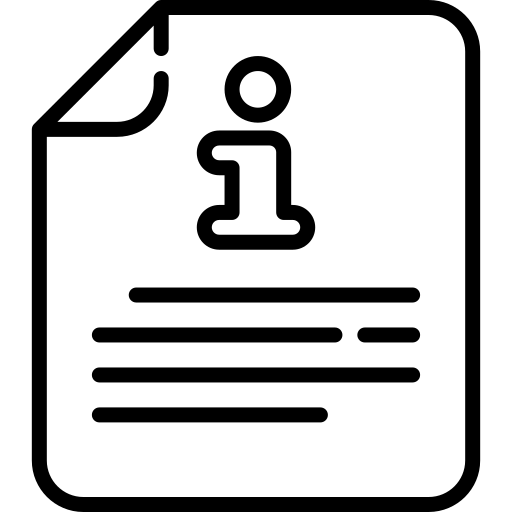 Connaissent des difficultés scolaires durables engendrées par un ou plusieurs troubles des apprentissages
Projet personnalisé de scolarisation (PPS)
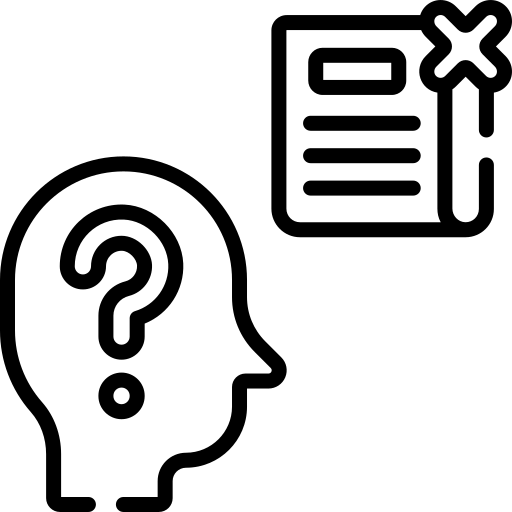 Risquent de ne pas maitriser toutes les compétences du socle commun de connaissances, de compétences et de culture à l'issue du cycle
Synthétiser les besoins des élèves en situation de handicap
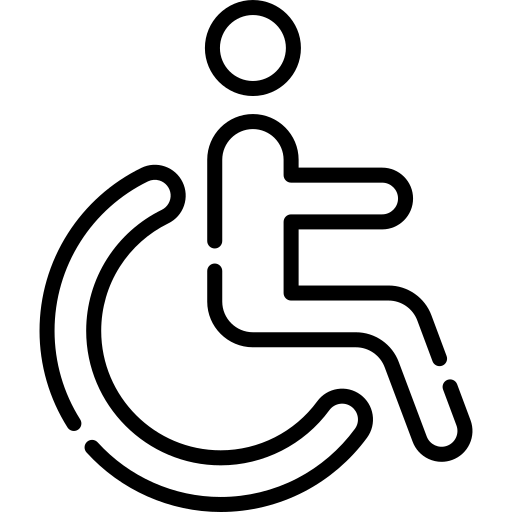 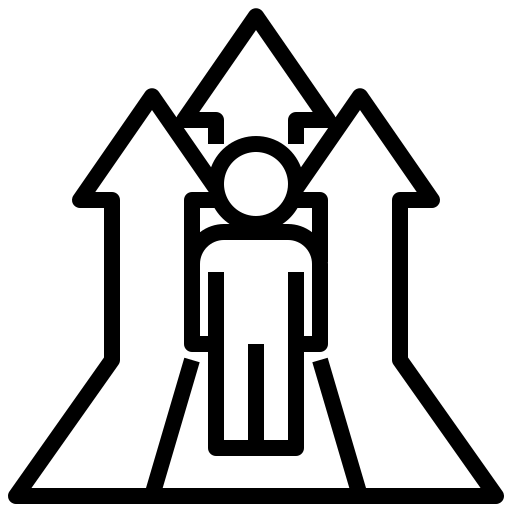 Ont reçu un avis médical favorable d’un médecin de l’Education Nationale
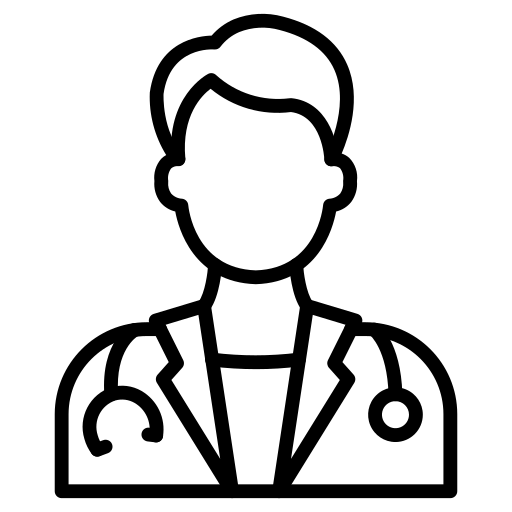 Document de mise en oeuvre du PPS (MOPPS)
Définir la mise en œuvre des préconisations du PPS dans la scolarité de l'élève
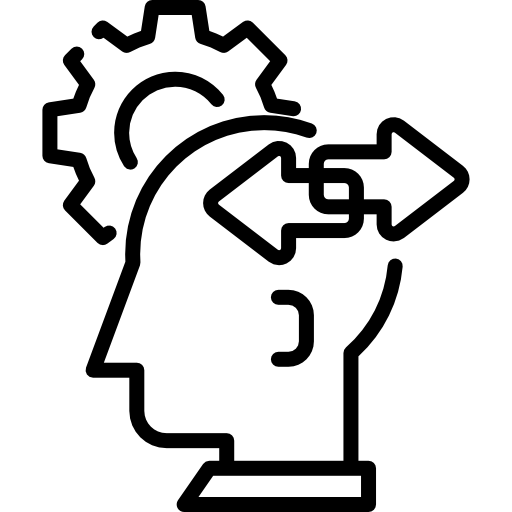 Intitulé de la direction/service interministérielle
18
01/07/2021
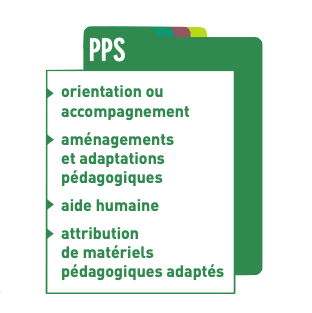 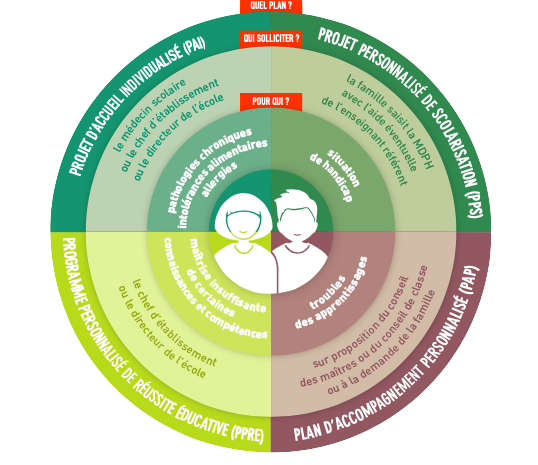 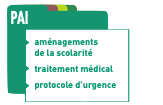 Quel plan pour qui ?
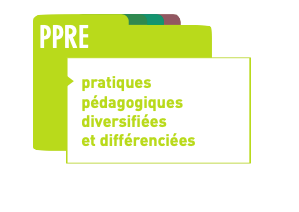 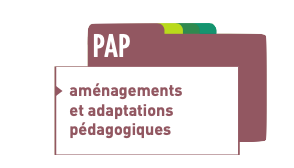 DGESCO/CNSA
19
01/07/2021
[Speaker Notes: PAI on l’a pas encore – interface médico sociale pas créée]
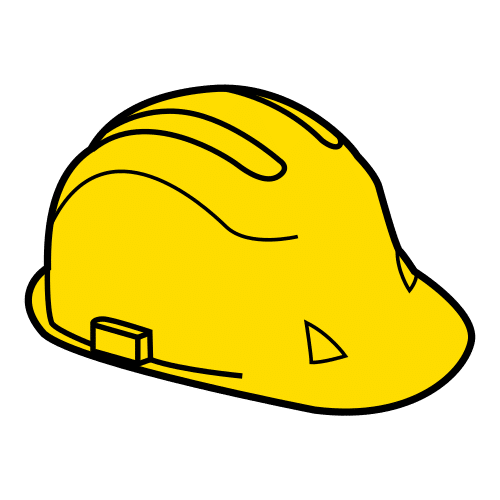 La place des parents
Intitulé de la direction/service interministérielle
20
XX/XX/XXXX
[Speaker Notes: Place des parents prépondérente + question  RGPD -> en construction]
Démonstration de l’application
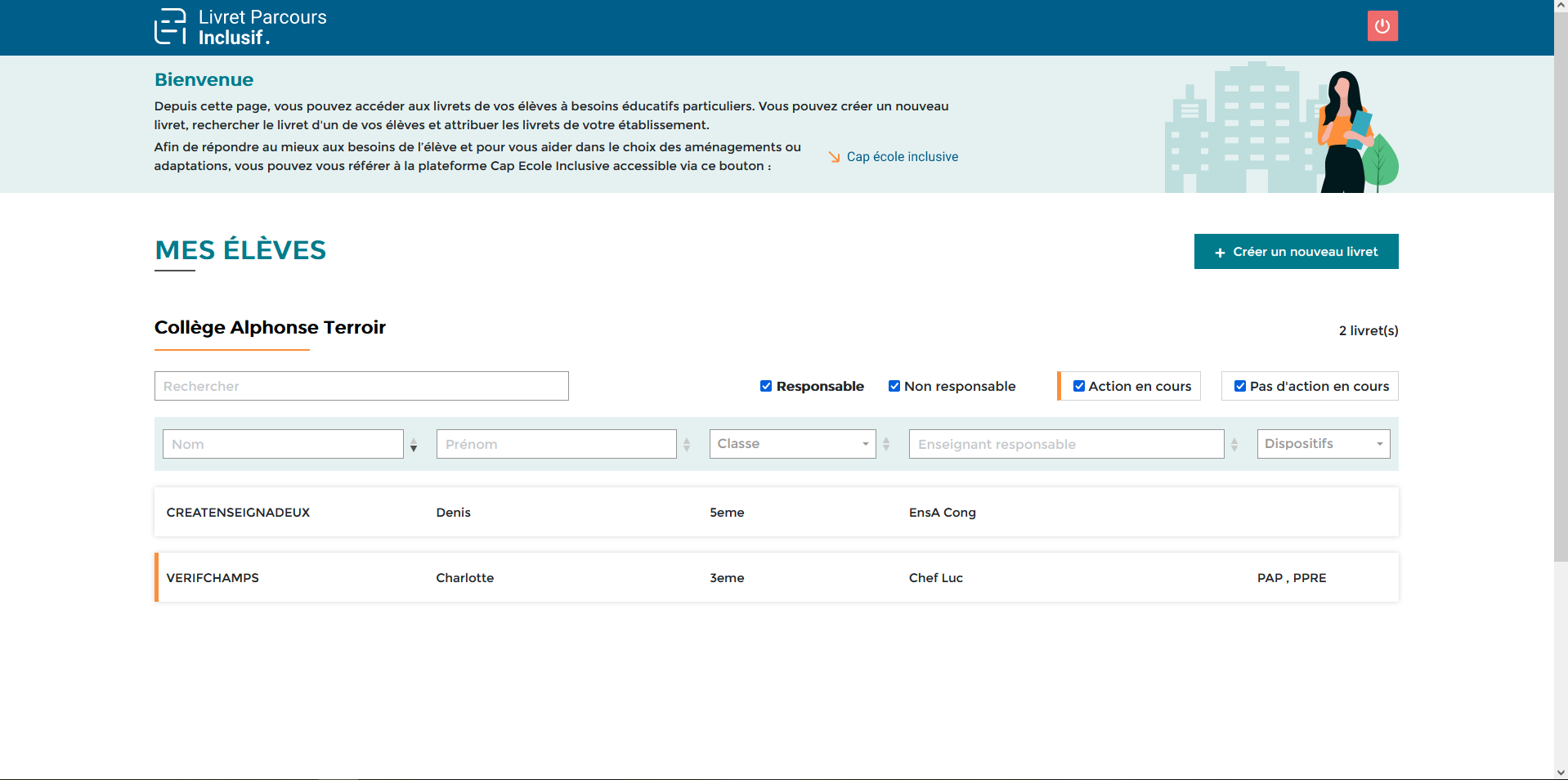 DGESCO/CNSA
21
01/07/2021
[Speaker Notes: Plan de présentation de la démonstration :
Présentation page d’accueil
Recherche et création de livret
Présentation de la page récapitulative
Accès en lecture aux informations de l’élève
Présentation de la banque unique d’aménagement, son fonctionnement (impact sur les autres dispositifs) et les droits de l’utilisateur sur cette page (si profil Chef ou enseignant)
Création d’un dispositif
Finalisation du dispositif
Visualisation et téléchargement du document finalisé
Renouvellement du dispositif]
Supports de déploiement
Des guides et des quickstart
Un espace magistère
Un espace eduscol
DGESCO/CNSA
22
01/07/2021
[Speaker Notes: Des guides en cours d’achèvement, avec des quickstart
L’espace magistère disponible dès maintenant lien de connexion dans le chat
Espace éduscol où l’on retrouvera la réglementation et les liens vers les docs…]
Technique
Base nationale SQL Server et langage JAVA (développement et hébergement externalisés)
Echanges avec BEE et ONDE : OMOGEN API - API ONDE (1.0) et API SIECLE BEE (21.2.0) 
Livraison par ONDE de la dernière version 21.4.1 le 28/09/2021(API ONDE) à installer pour vendredi 01/10/2021
Ajouter les autorisations pour les vlan 172.29.62.0/28 et 172.29.64.152/29 sur la location Apache "sconetechange" exposée sur la vip webservices.in.ac-academie.fr (rappelé dans la doc technique de la version 21.3.2.0)
Ajouter les autorisations pour les vlan 172.29.62.0/28 et 172.29.64.152/29 sur la location Apache "be1d-rest" exposée sur la vip webservices.in.ac-academie.fr (demandé lors de la construction du référentiel Apache
Vérifier que les deux API sont bien configurés dans OMOGEN-API avec votre ADSI échanges => vérifier que l'url d'appel est la bonne (endpoint) et que les API répondent bien (heal check)
Double authentification Arena et clé OTP
DGESCO/CNSA
23
29/09/2021
Assistance
Pas d’installation en académie
Pas de formation des enseignants, chef d’établissements et directeur d’école
Installation de la politique d’habilitation
Deux points d’entrée page EDUSCOL : DGESCO et assistance académique
Besoin en assistance LPI
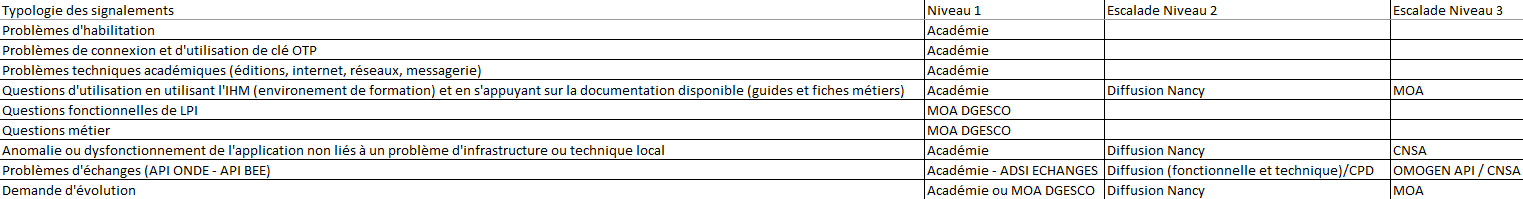 DGESCO/CNSA
24
29/09/2021
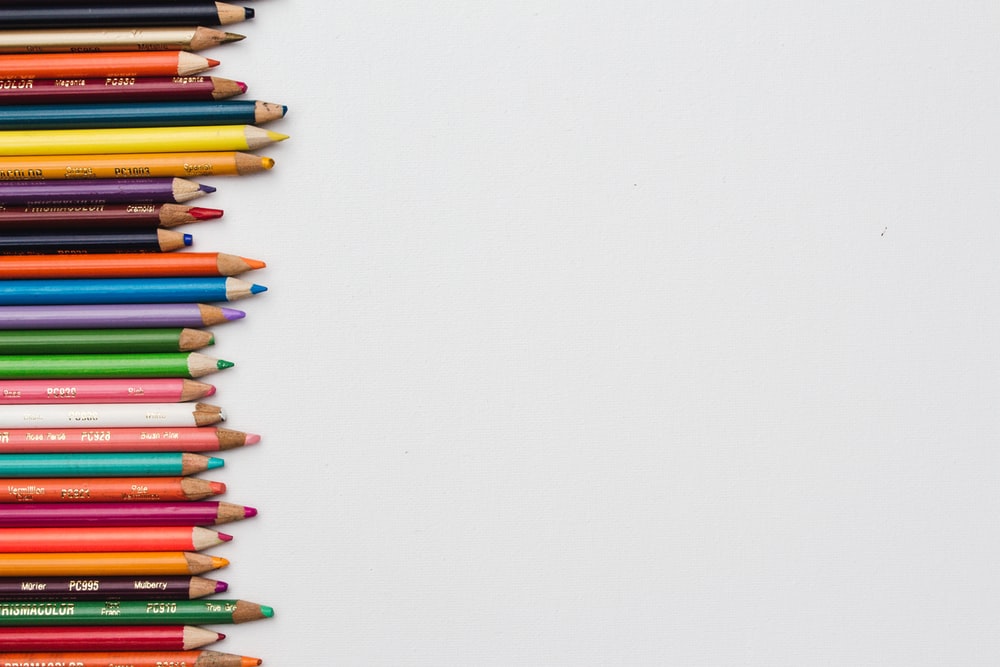 Merci !
Avez-vous des questions
?
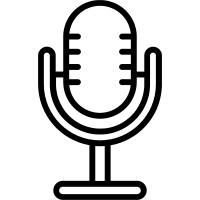 DGESCO/CNSA
25
01/07/2021
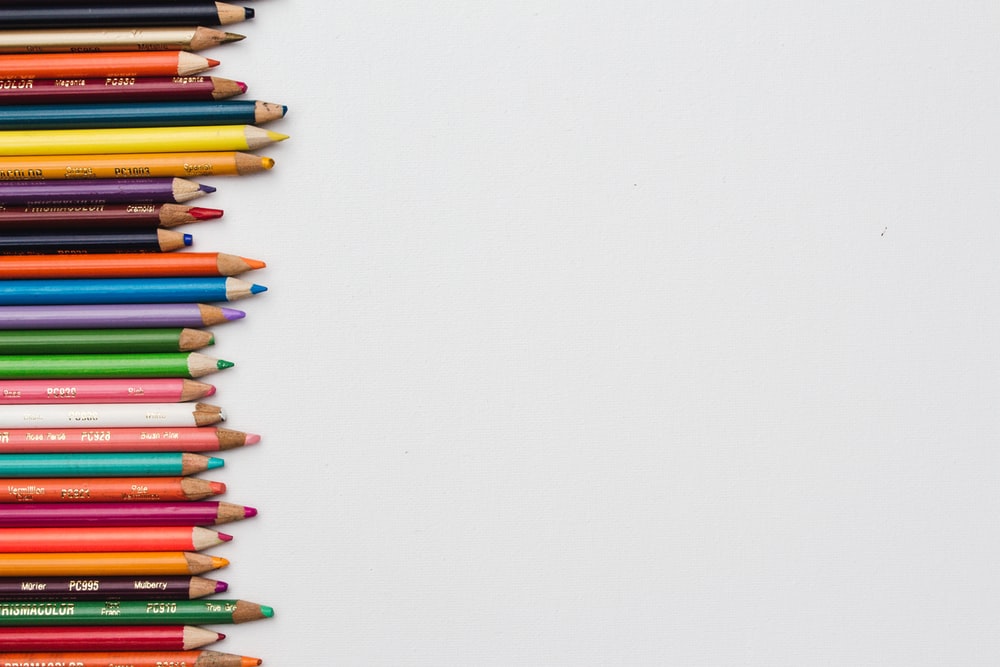 Pour toutes questions ou remarques sur le LPI, vous pouvez contacter l’équipe en charge :
dgesco-lpi@education.gouv.fr
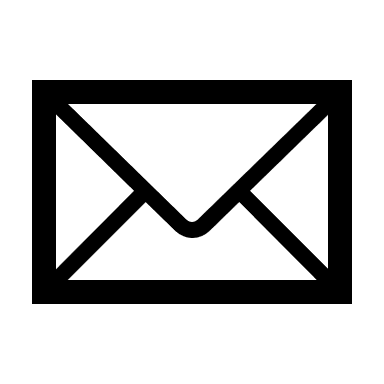 DGESCO/CNSA
26
01/07/2021